ГЕНЕРАЛЬНЫЙ ПЛАН КОМПЛЕКСА
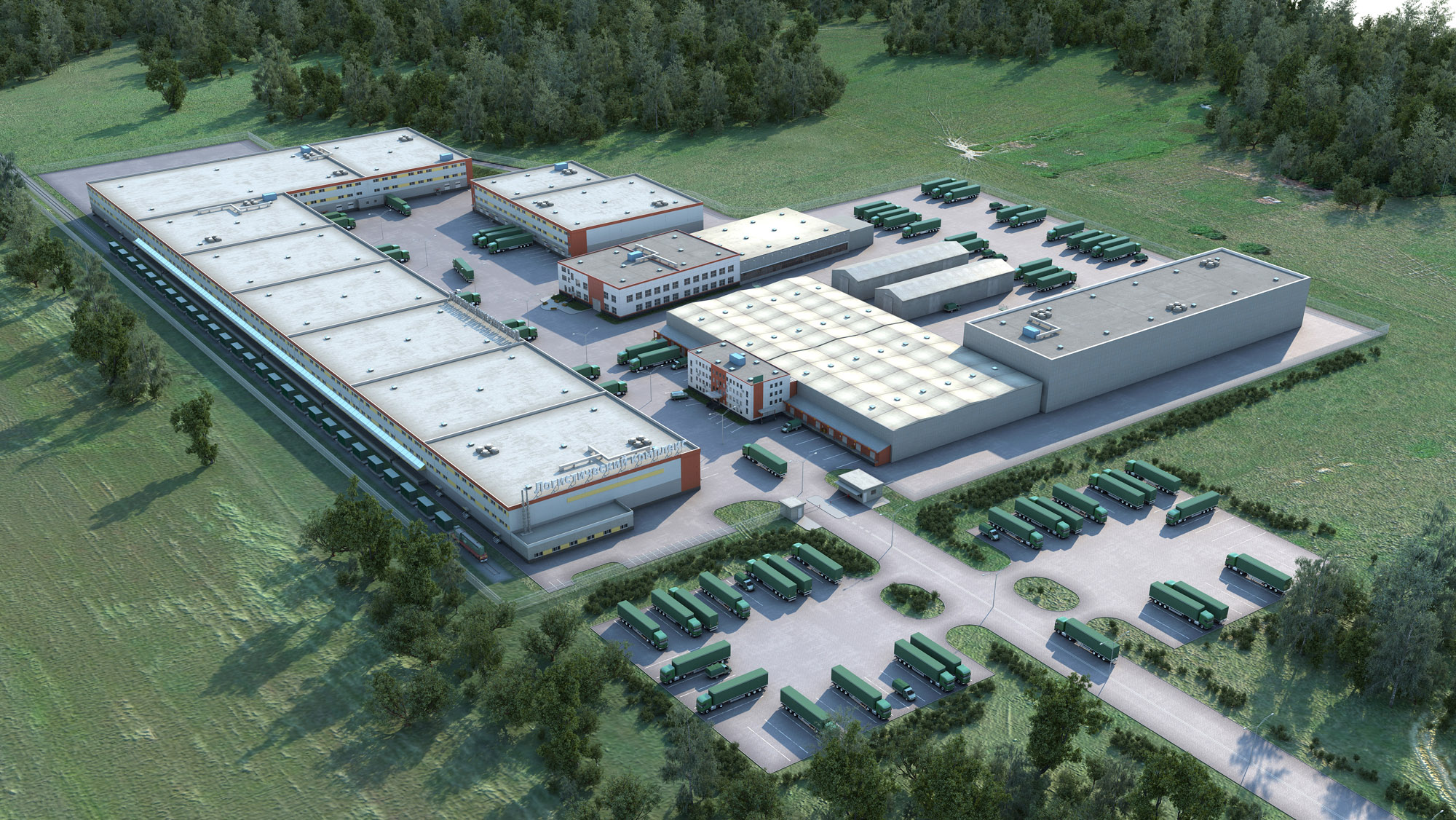 66 000 м2 – общая площадь
Реконструированные склады
20 000 м2
+3 000 м2 -административно-бытовые блоки
Новый складской комплекс класса «А»
36 000 м2
+7 000 м2 - административно-бытовые блоки
СТАДИЯ ОСУЩЕСТВЛЕНИЯ ПРОЕКТА
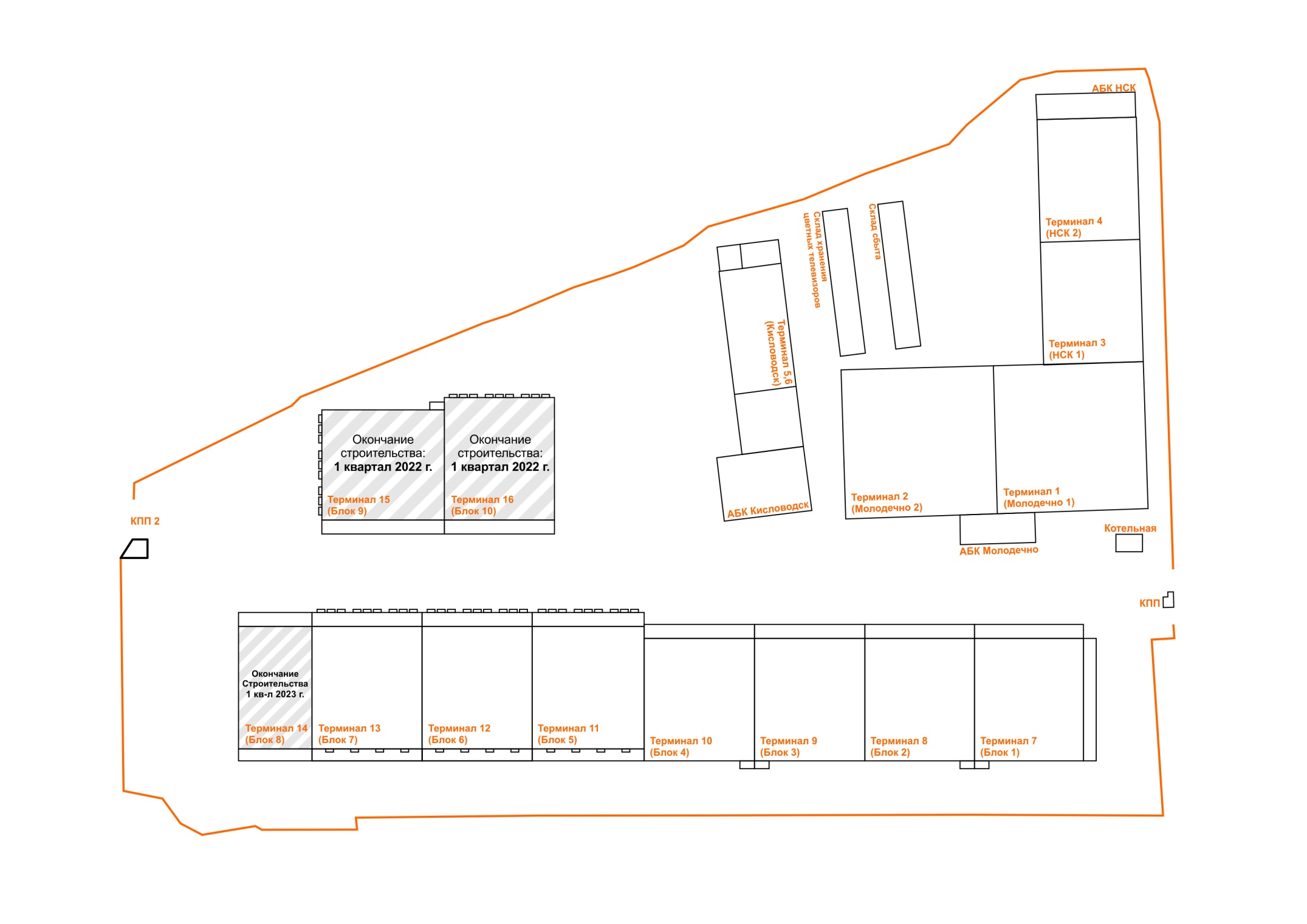 ОСНОВНЫЕ ХАРАКТЕРИСТИКИ БЛОКА
14 м
Высота потолка
8 тонн/м2
Нагрузка на пол
9 доков
Закрытая рампа
4
парковочных
места для 

на 500 м2
2
парковочных
места для 

На 500 м2
Офисно-бытовые
помещения на двух
этажах
12 х 18 
Сетка колонн
1 док 
на 400 м2
4 ворот 
Открытая рампа
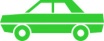 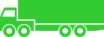 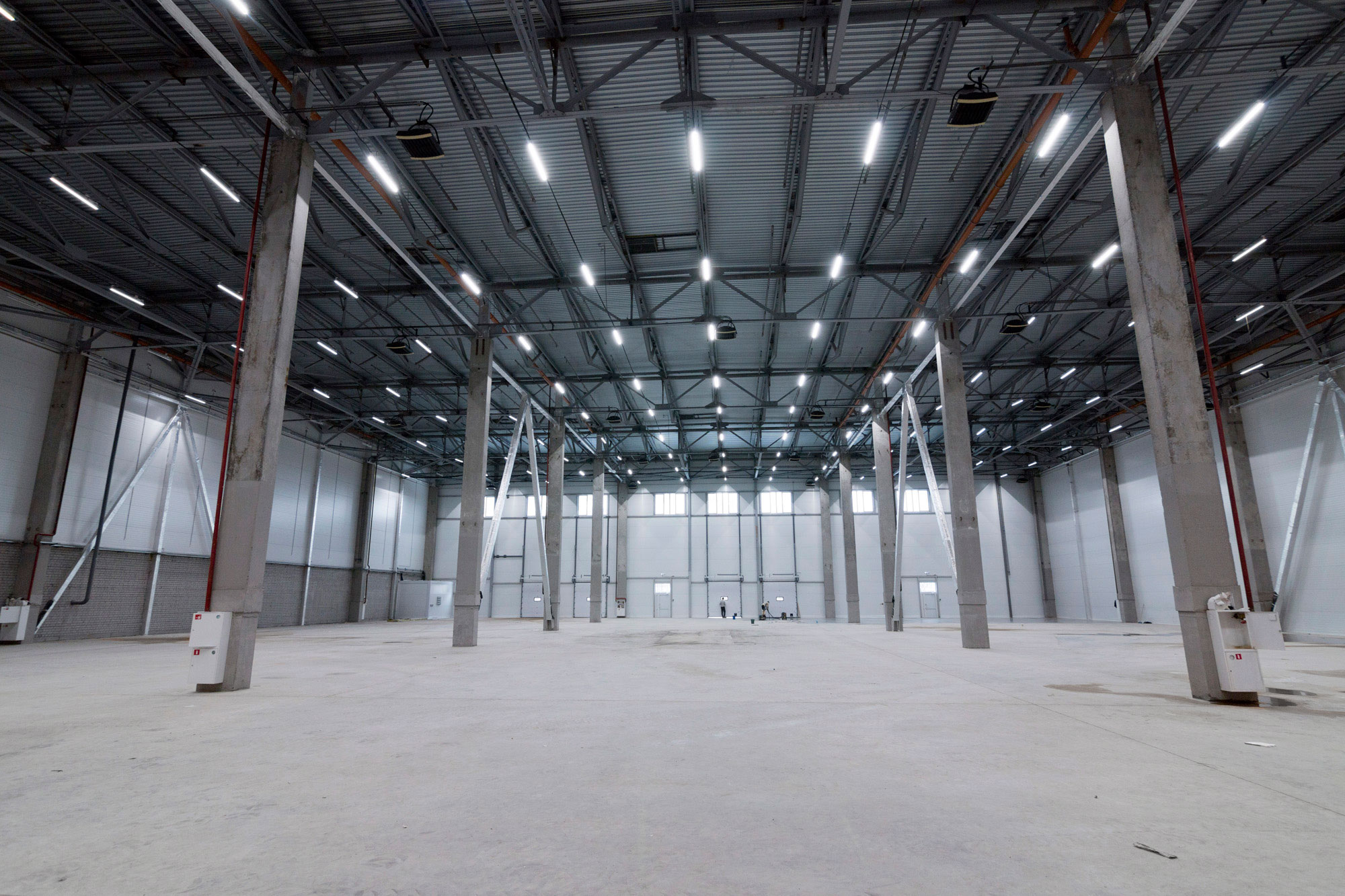 Офисы – 700 м2
Склады – 3600 м2
Энерго-сберегающие технологии
Автоматическая сплинкерная система пожаротушения повышенной производительности
Высокоточные
бетонные полы с
антипылевым упрочняющим покрытием
6-ти
ярусное
хранение
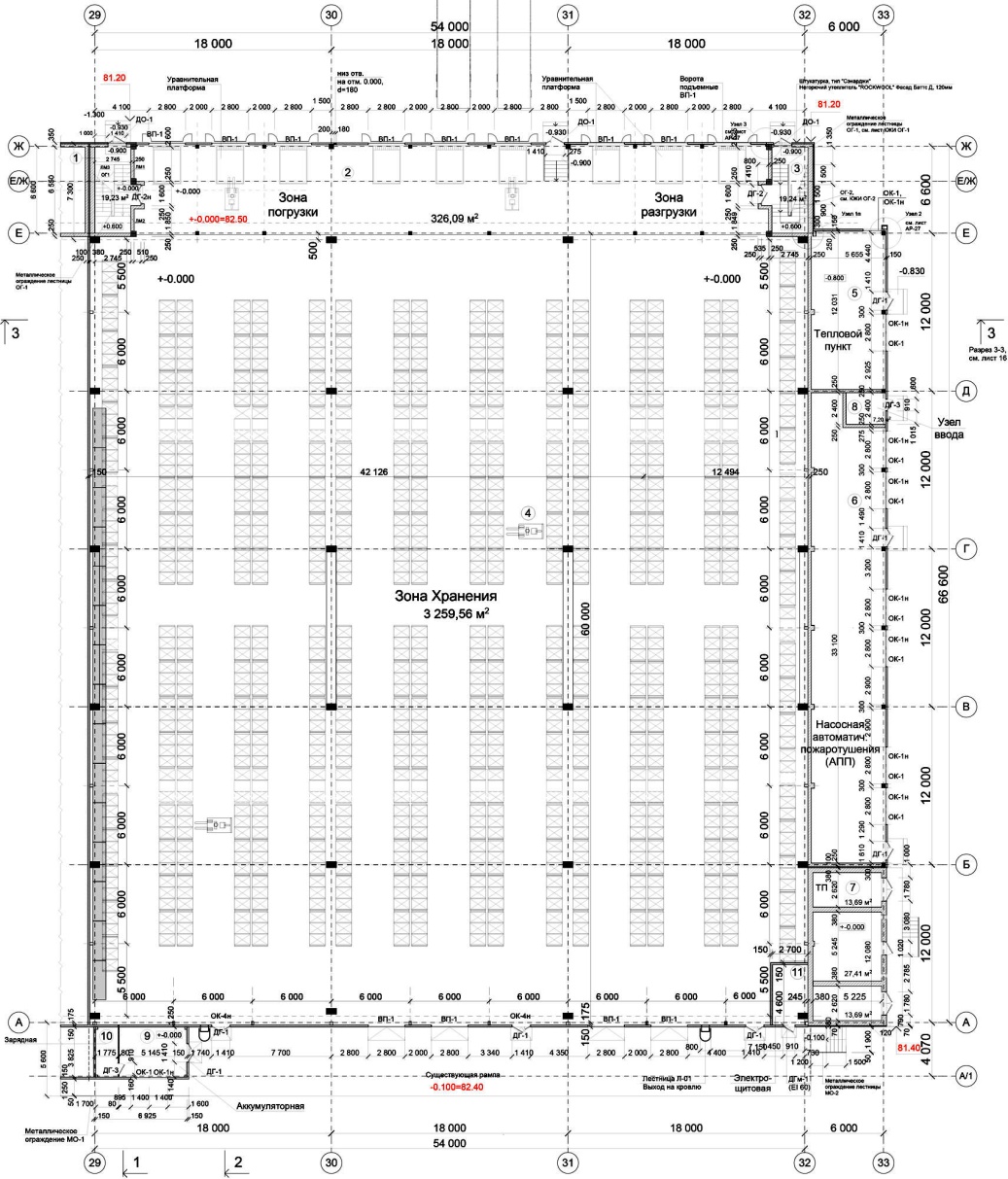 ПЛАНИРОВКИ БЛОКА. СКЛАД
ПЛАНИРОВКИ БЛОКА
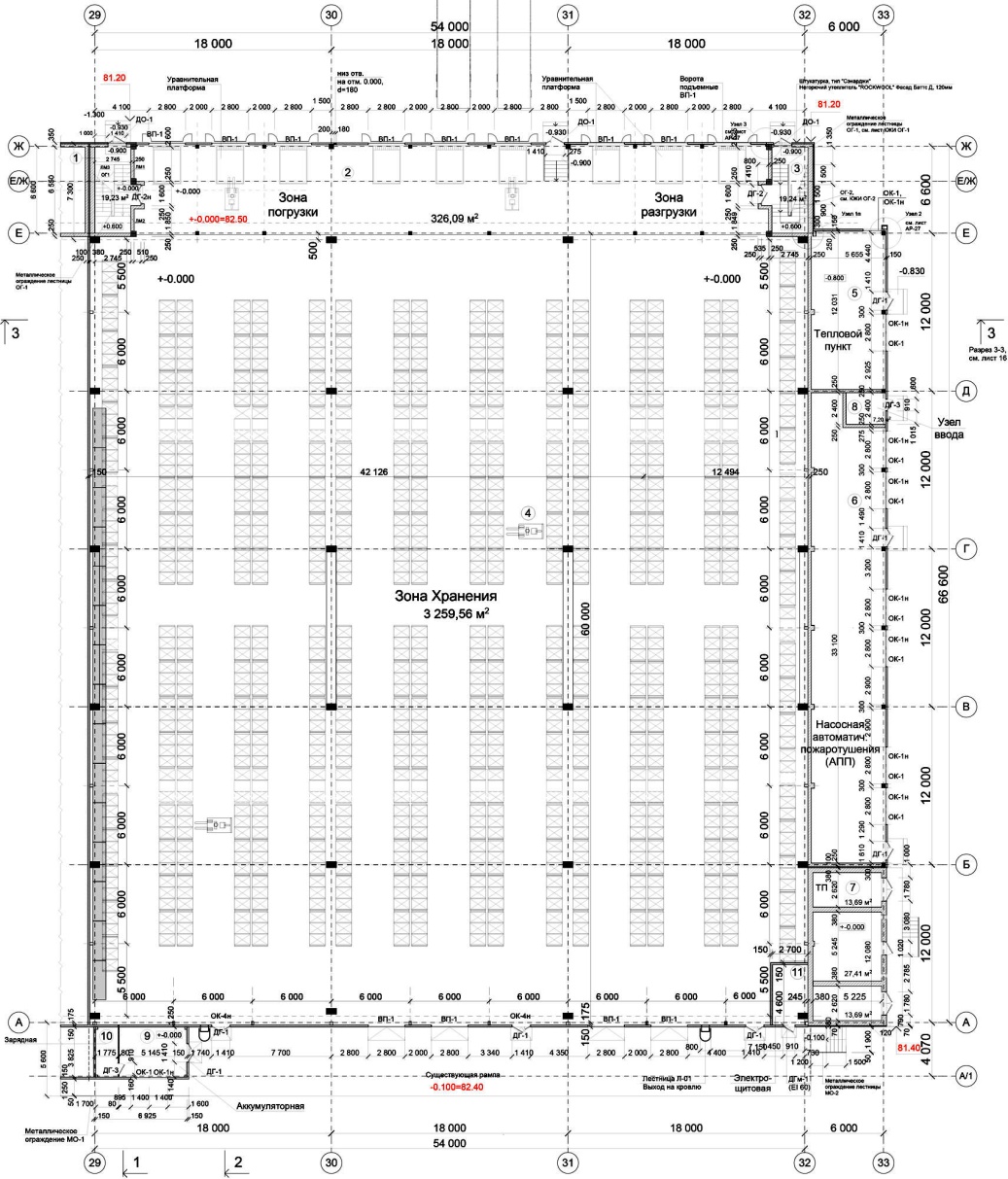 ОФИСНО-БЫТОВЫЕ ПОМЕЩЕНИЯ
2 этаж
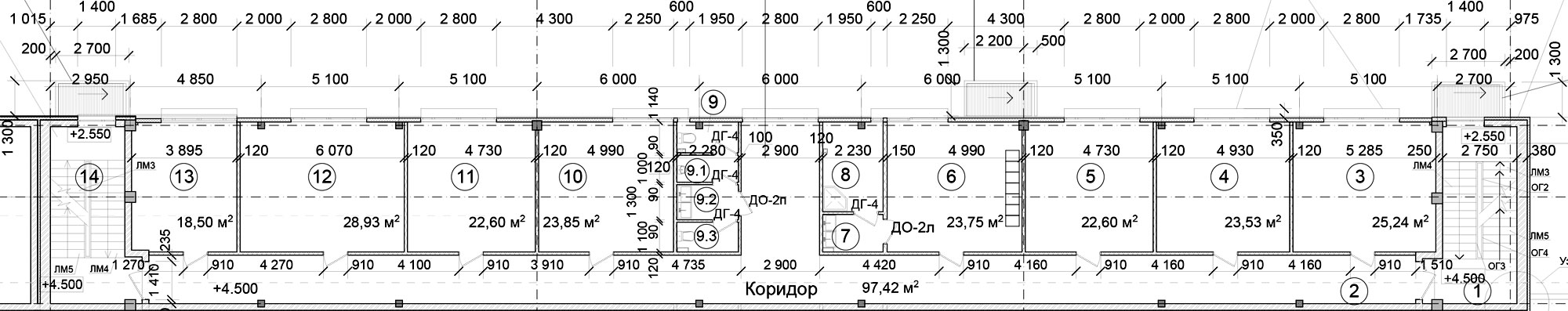 3 этаж
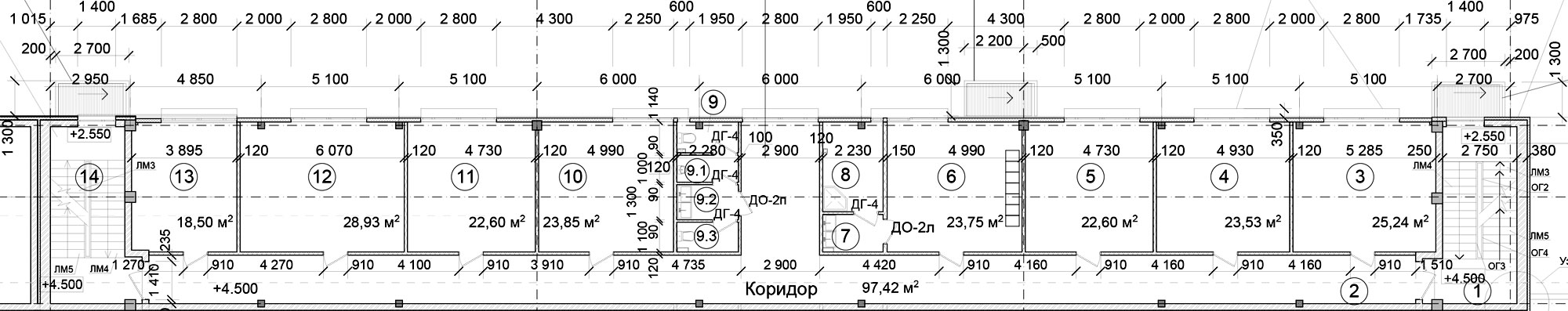 ФОТОГРАФИИ БЛОКА
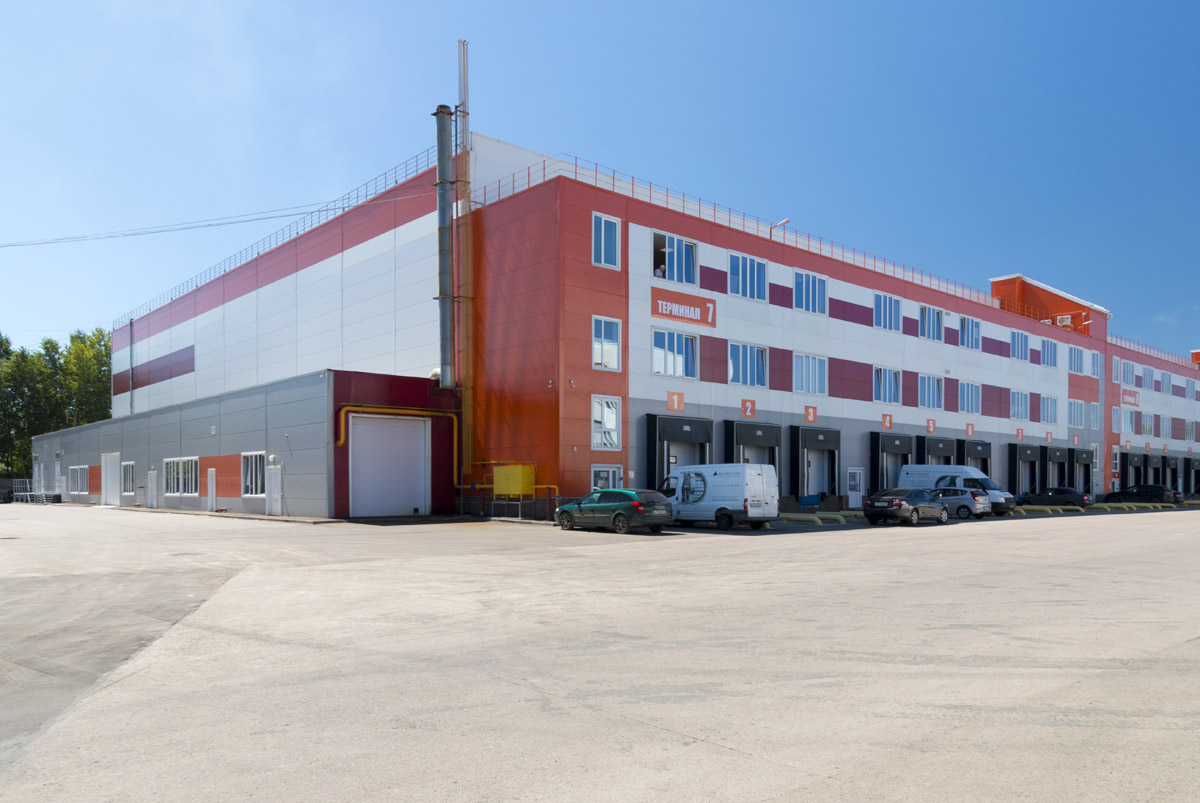 ФОТОГРАФИИ БЛОКА
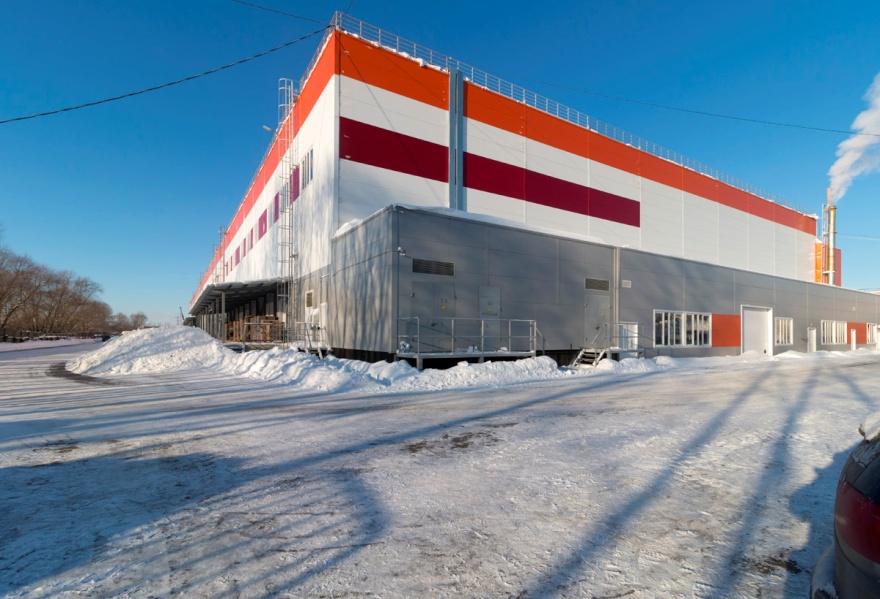 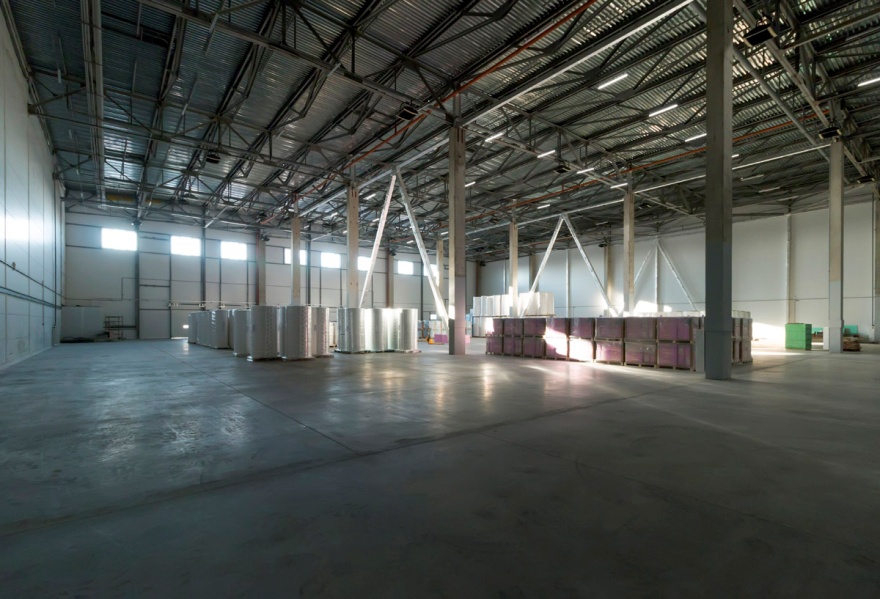 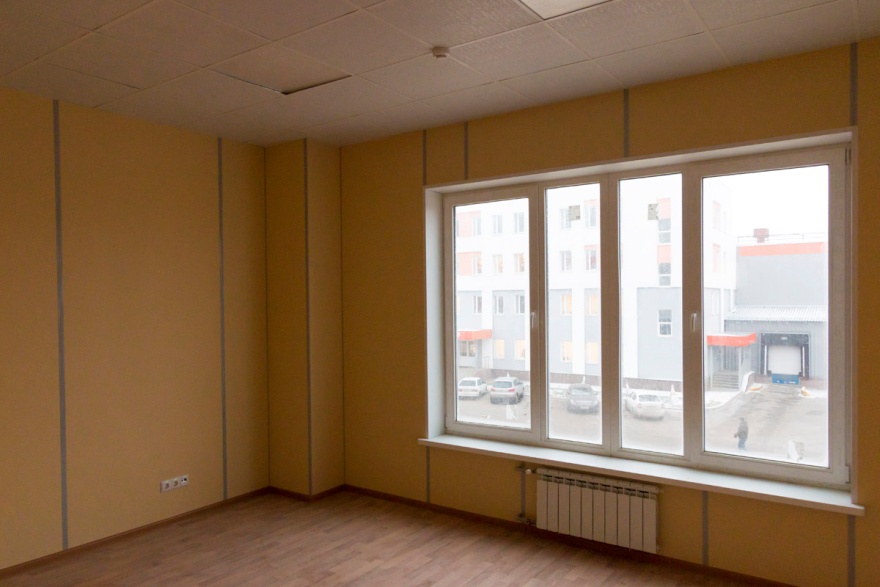 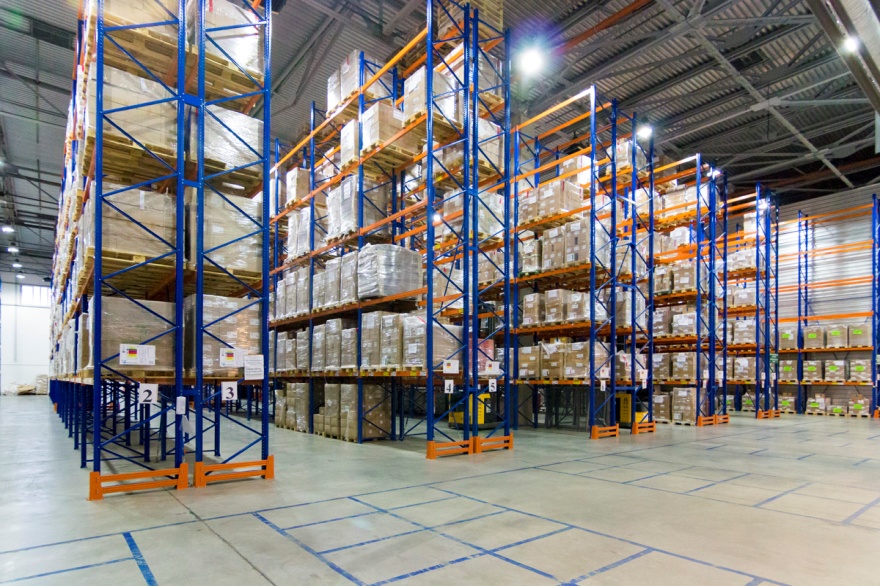 ИНФРАСТРУКТУРА
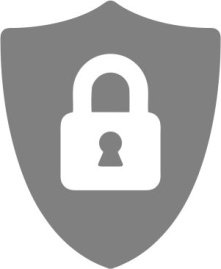 Охрана периметра и контрольно-пропускной режим
Круглосуточное видеонаблюдение на всей территории
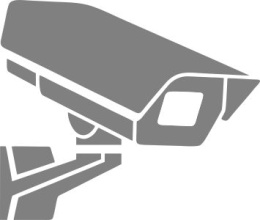 ЛК «ЮЖНЫЙ»
Парковка для грузовых  и легковых машин на 50 и 100 мест соответственно
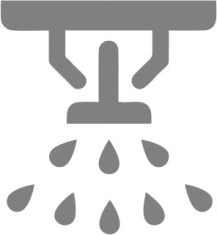 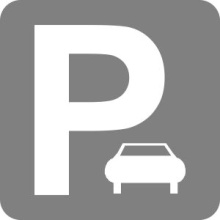 Автоматическая система пожаротушения
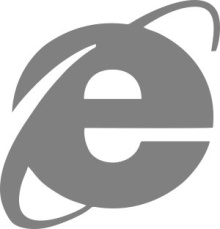 Локальная сеть по всей территории комплекса. Высоко- скоростной интернет
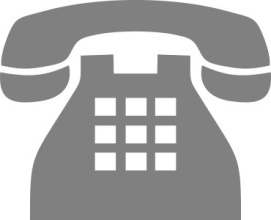 Городские телефонные номера, своя мини АТС
КОММУНИКАЦИИ
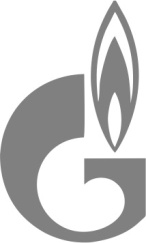 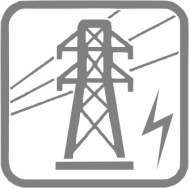 Продуманное
расположение парковок и логика движения транспорта по территории призваны обеспечить максимальное удобство арендаторов
Две газовые котельные мощностью
800 кВт и 3,5 МВт
Электро-снабжение по
2-м веткам.
ТП мощностью
5 МВт
с возможностью увеличения
Железно-дорожная ветка на территории подходит непосредственно к складам
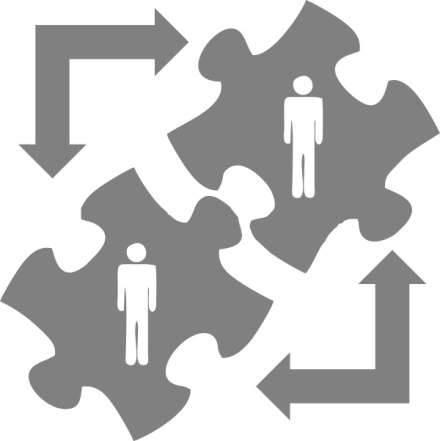 Центральный водопровод и канализация во всех зданиях
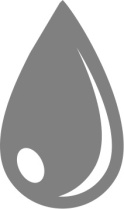 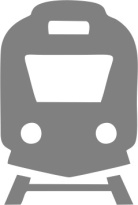 НАШИ КРУПНЕЙШИЕ КЛИЕНТЫ
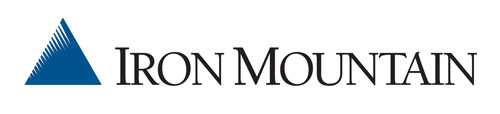 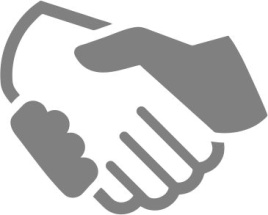 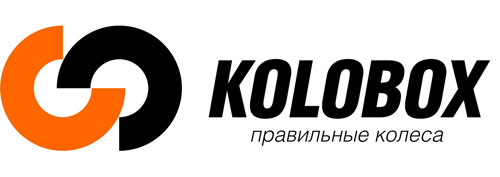 Логистический комплекс
«ЮЖНЫЙ» -
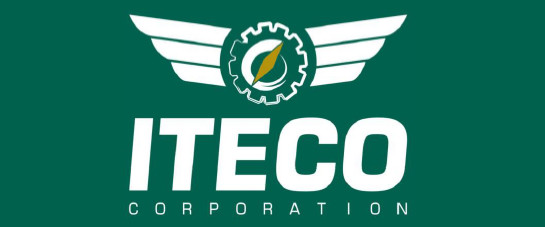 Территория комфорта для успеха ВАШЕГО бизнеса!
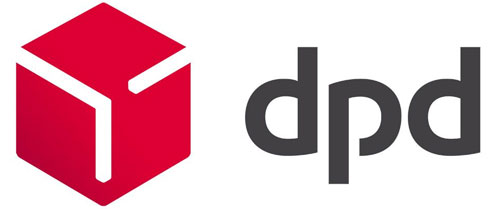 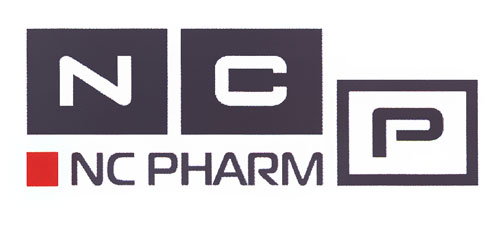 КОНТАКТЫ
Генеральный директор
Лебедева Яна Владимировна
+7 910 793 08 04
lebedeva@bizzone.biz
www.bizzone.biz

Логистический комплекс «Южный»
Нижегородская область, п. Кудьма, Кудьминская промзона, 2-я территория, д. 5
+7 (831) 220 14 07
info@bizzone.biz